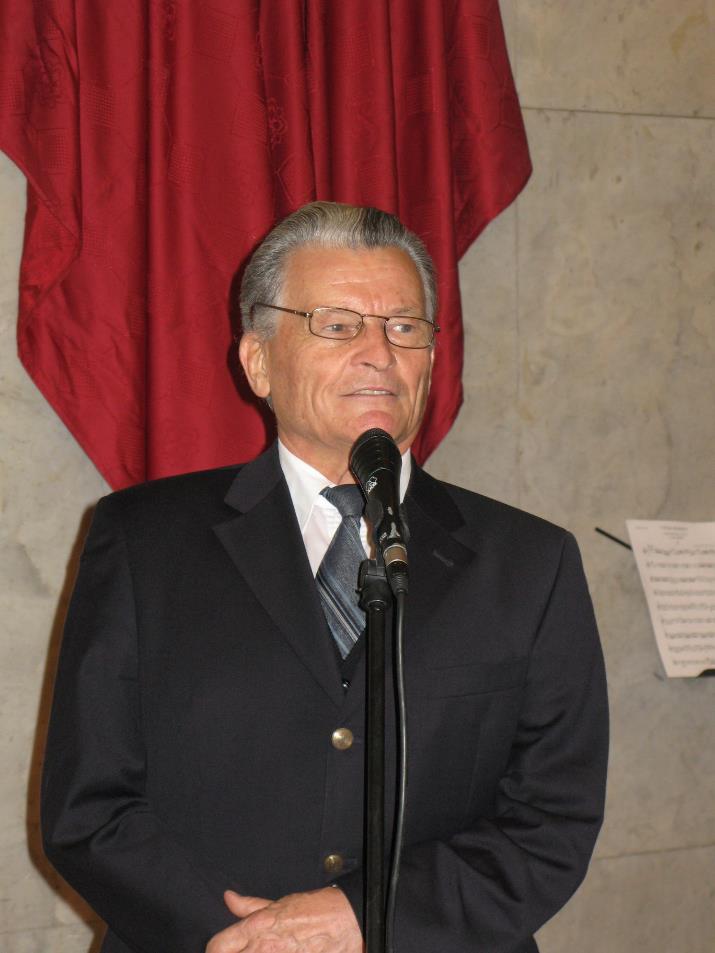 Prof. emer. Dr. Monos Emil, a Semmelweis Egyetem Baráti Körének elnöke megnyitja a táblaavató ünnepséget
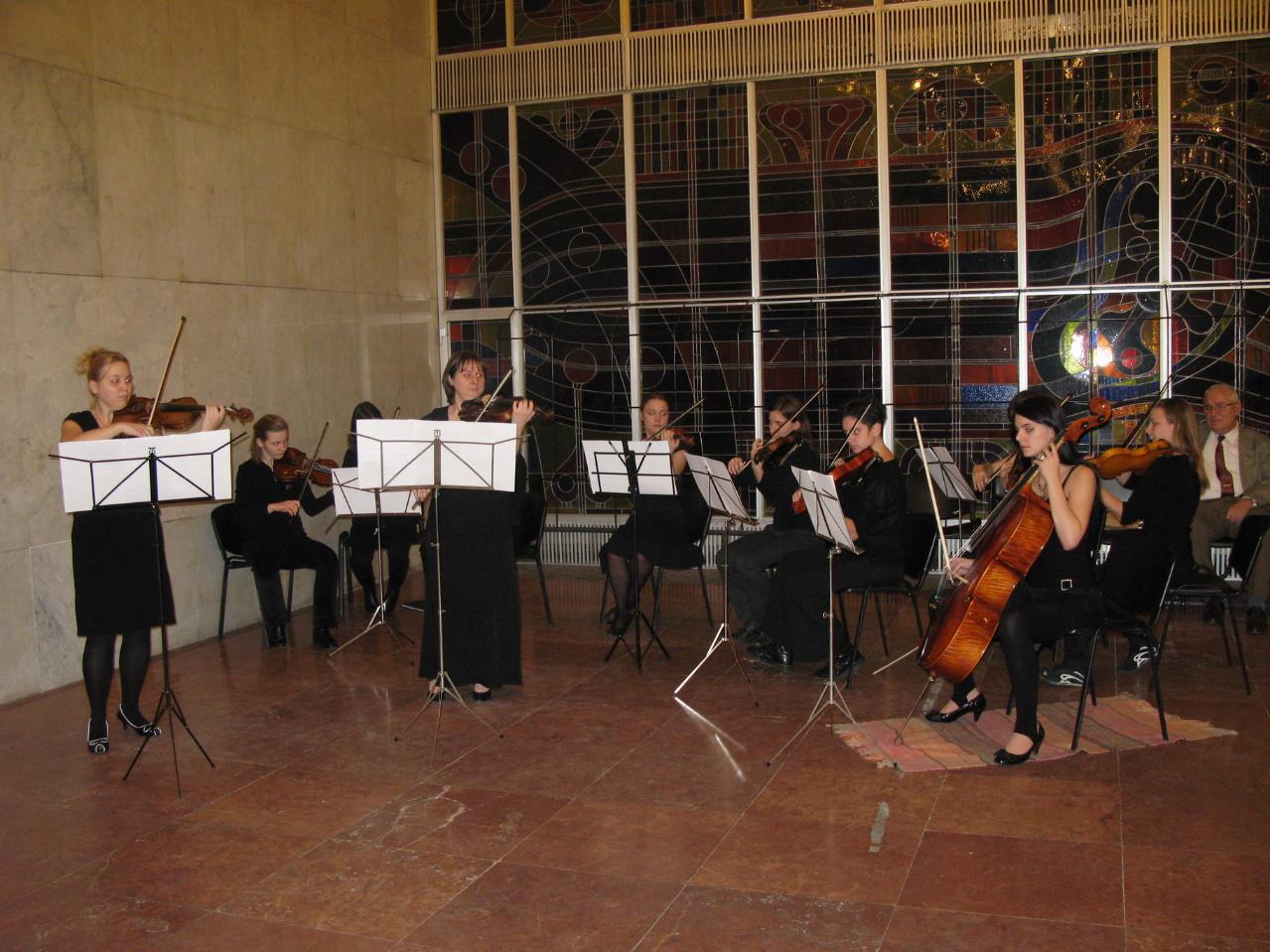 A Medikus Zenekar Kamaraegyüttese
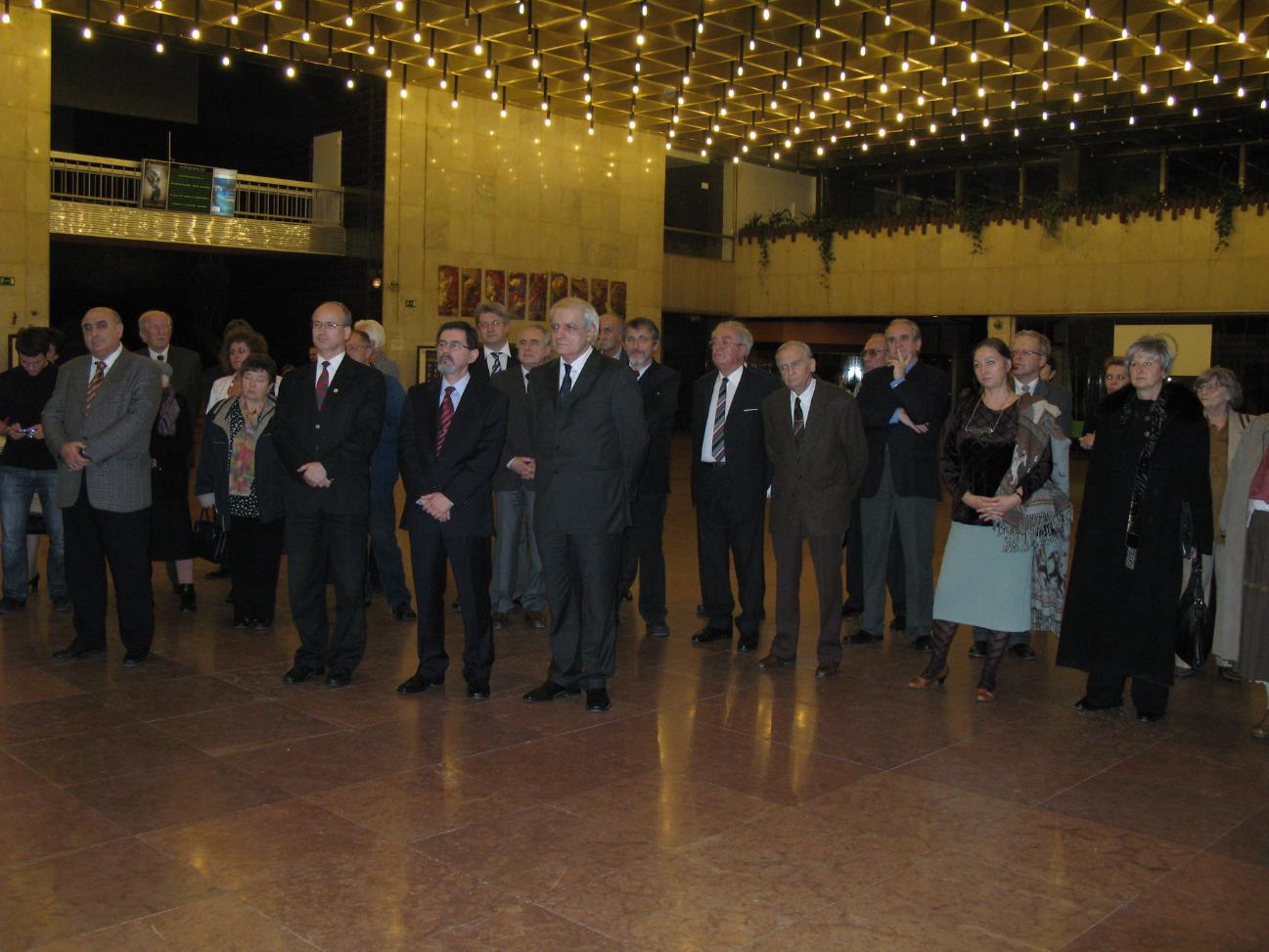 Az ünnepség résztvevői (1)
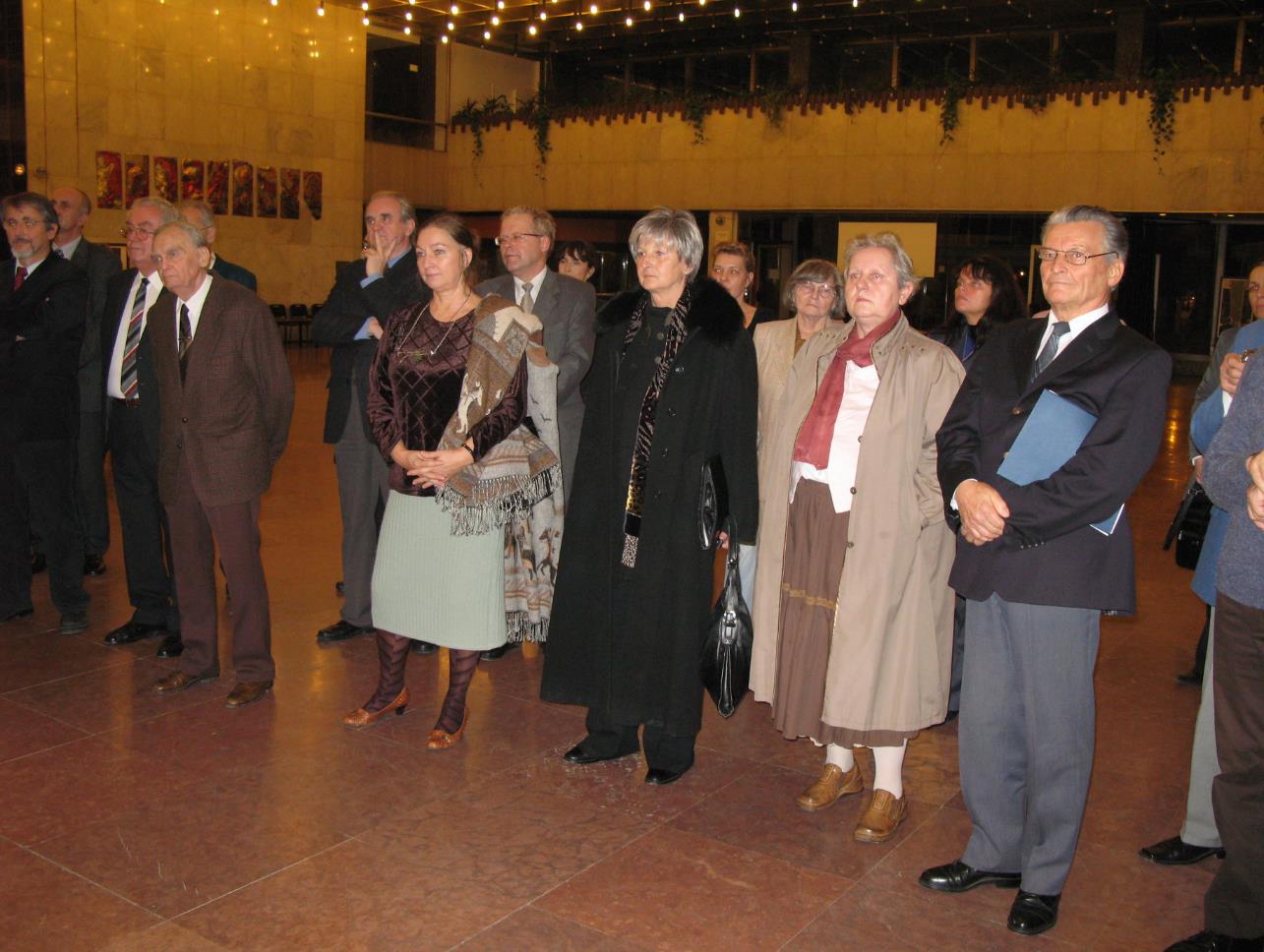 Az ünnepség résztvevői (2)
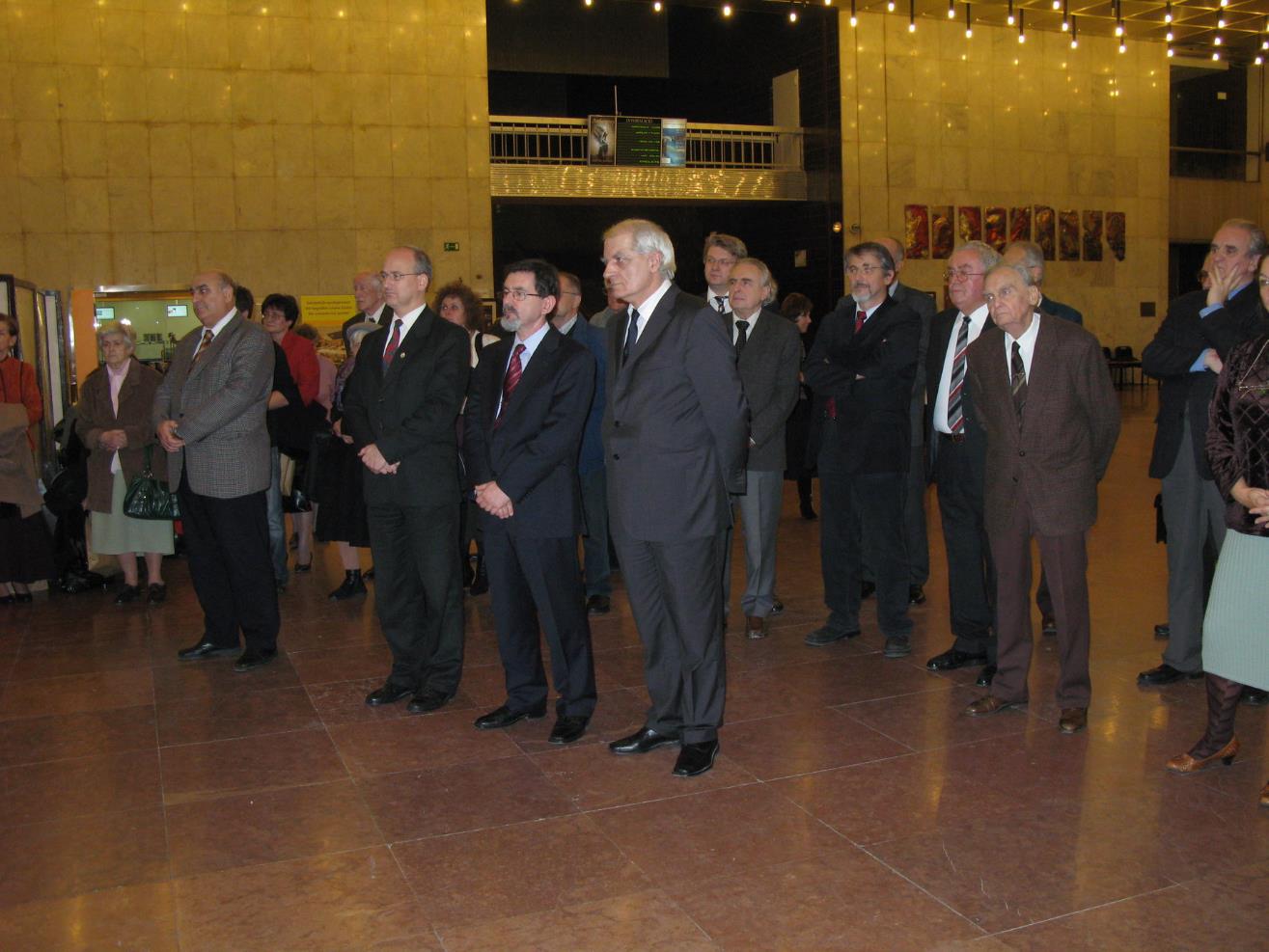 Az ünnepség résztvevői (3)
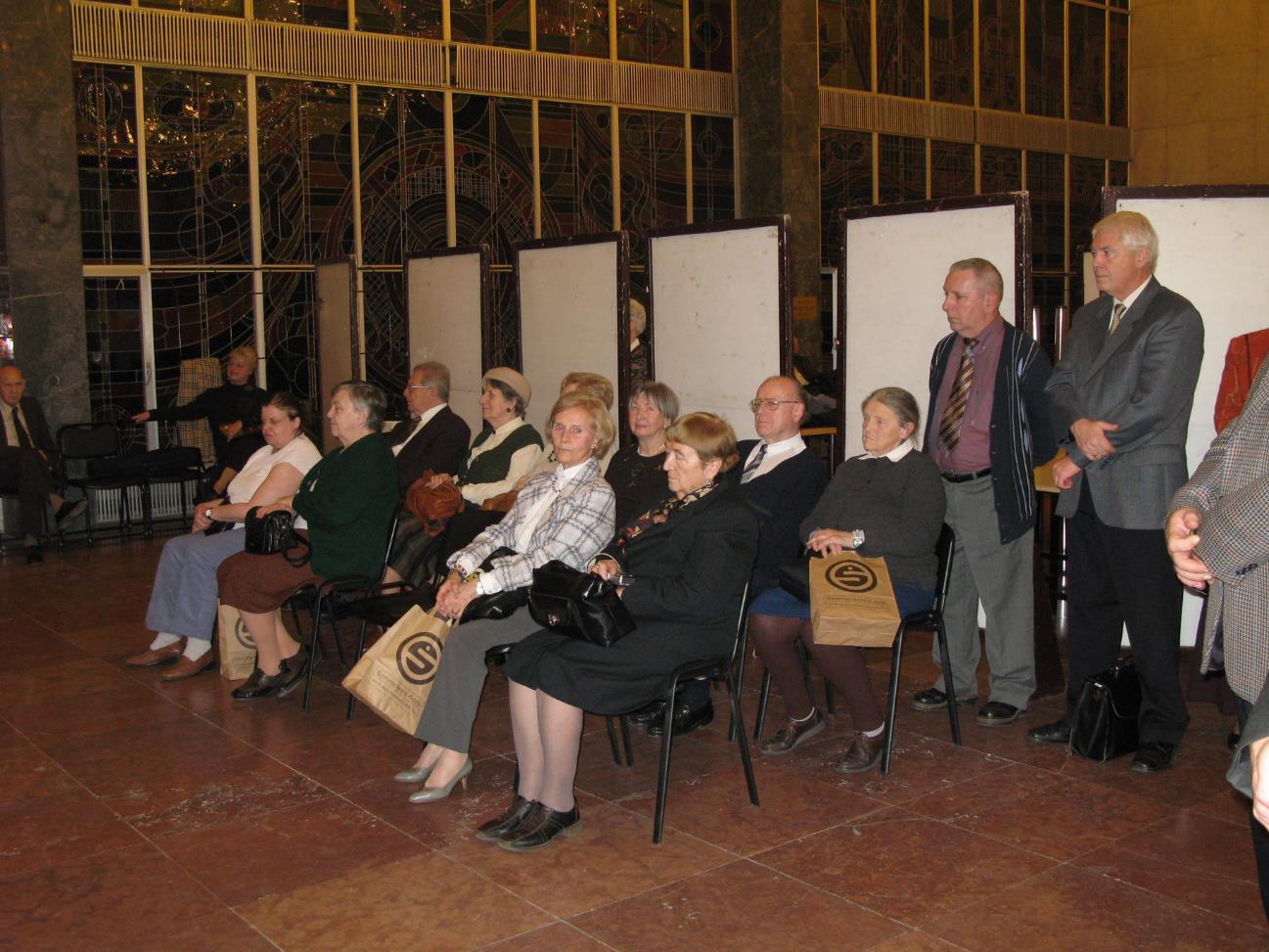 Az ünnepség résztvevői (4)
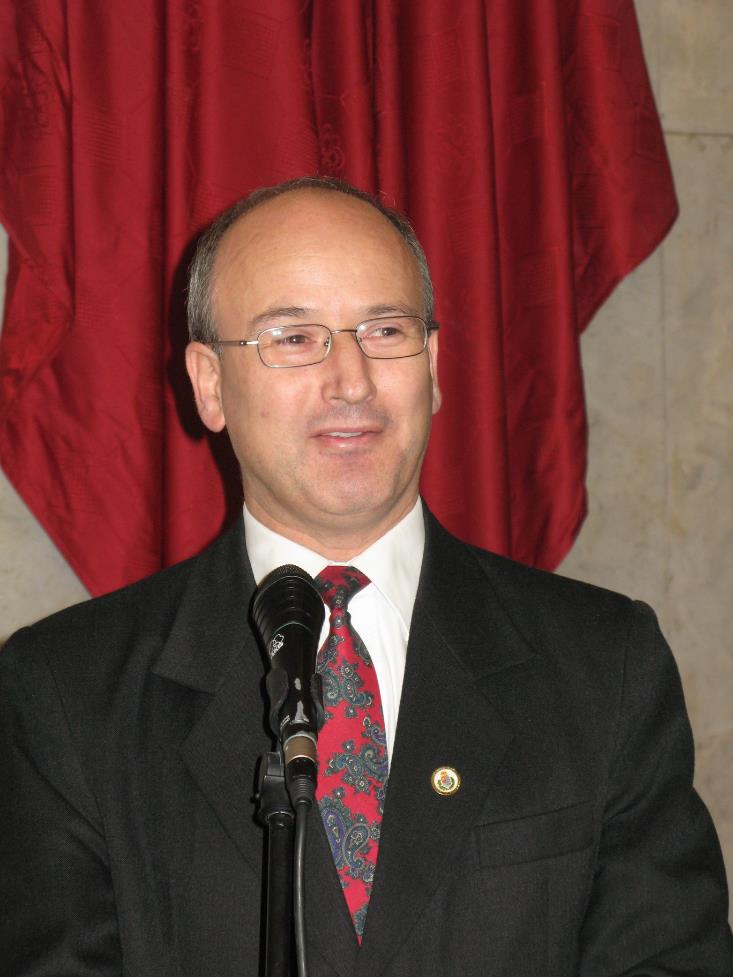 Prof. Dr. Kellermayer Miklós, oktatási és nemzetközi kapcsolatokért felelős rektorhelyettes a táblaavató rektori köszöntőt mondja
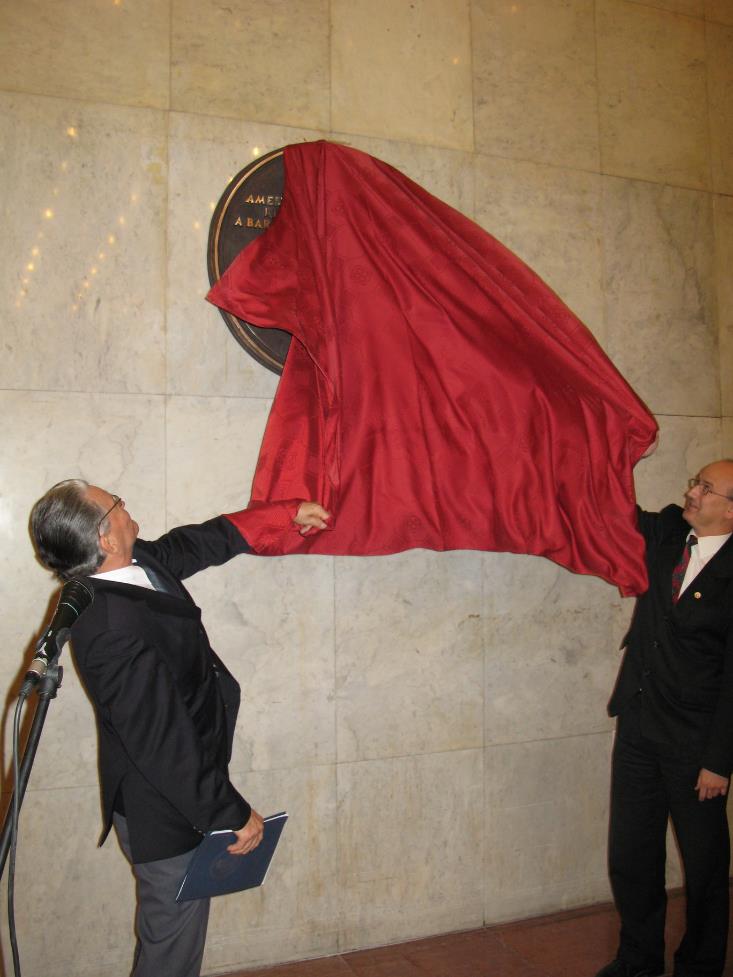 Az emléktábla leleplezése
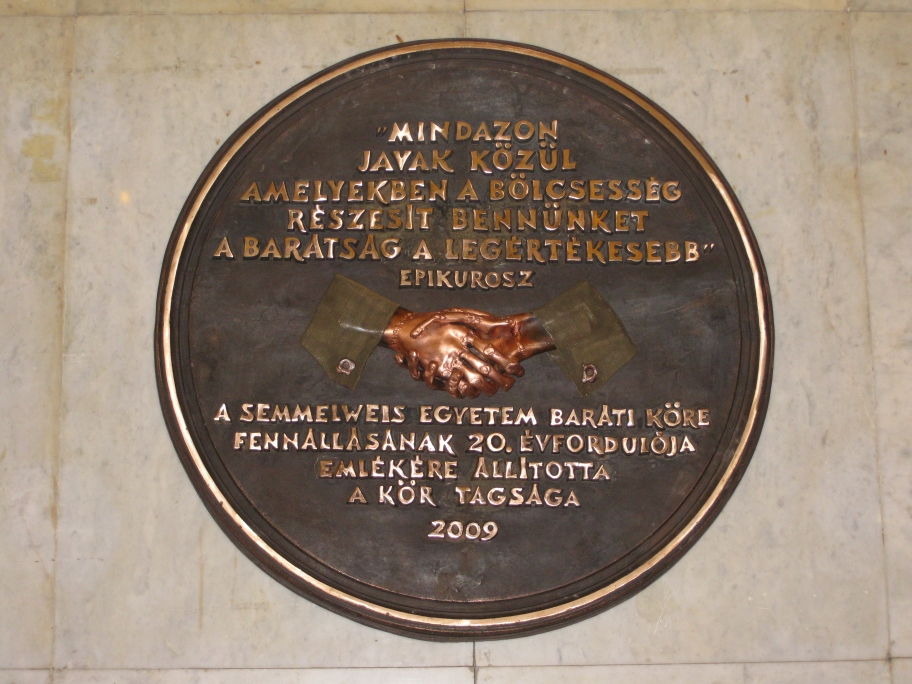 A bronz emléktábla
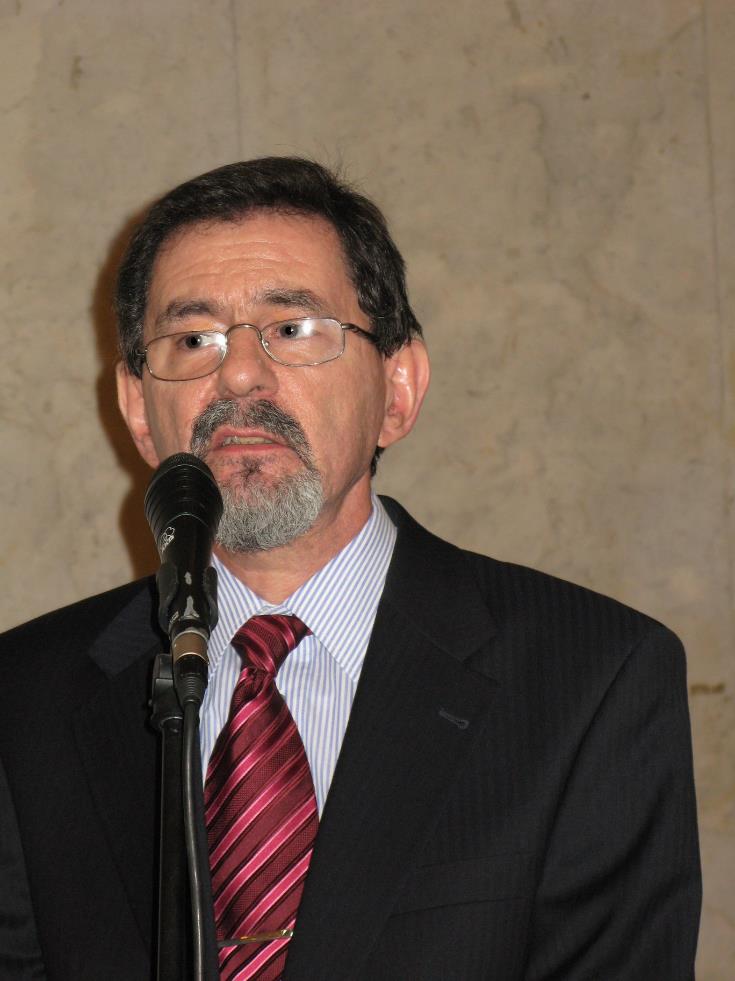 Prof. Dr. Szél Ágoston, a Doktori Tanács előző elnöke mondja köszöntő beszédét
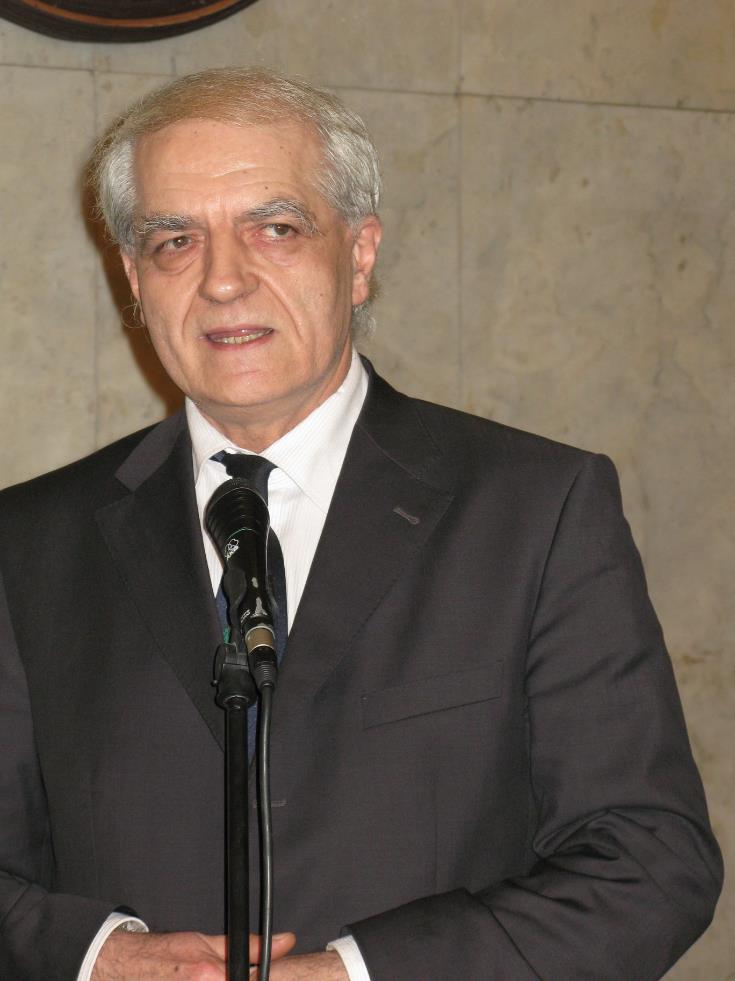 Prof. Dr. Rácz Károly,a Doktori Tanács új elnöke is mond köszöntőt
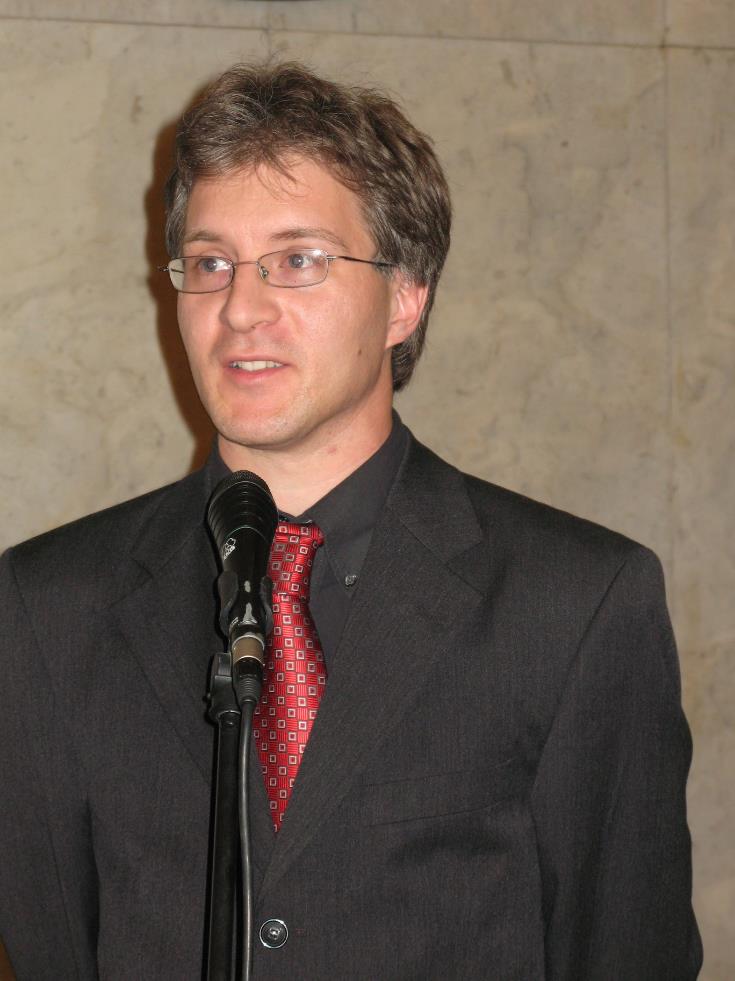 Szécsényi-Nagy Balázs,az Egyetemi Hallgatói Önkormányzat elnöke mondja köszöntő beszédét
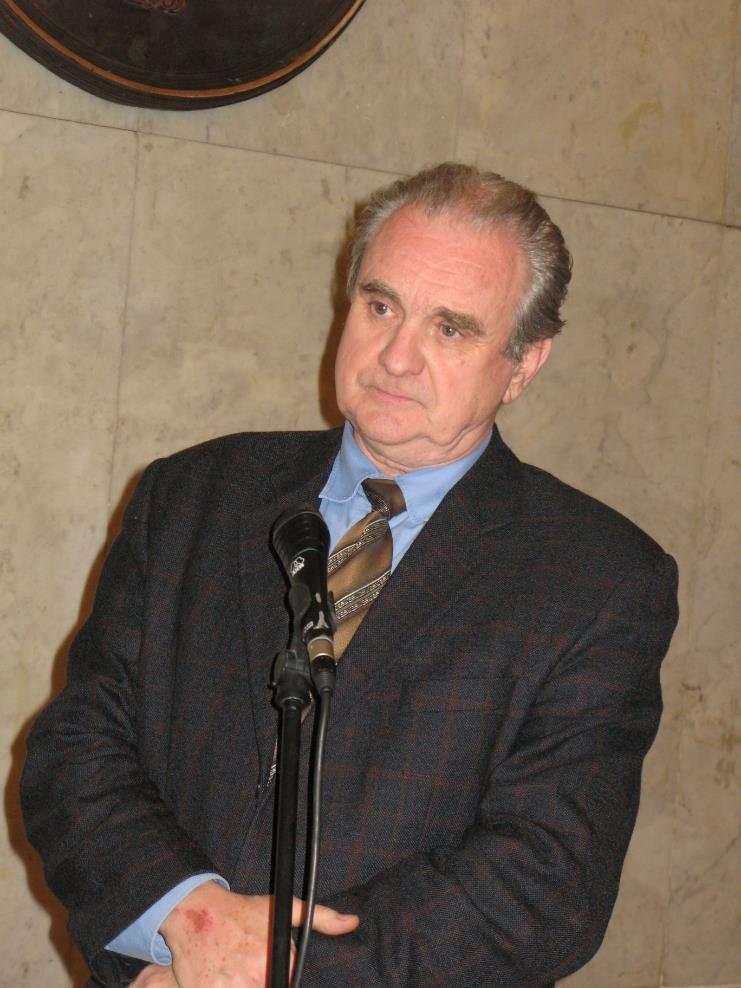 Prof. emer. Dr. Sótonyi Péter akadémikus,az Egyetem Tehetséggondozó Tanácsának elnöke köszönti a Baráti Kört